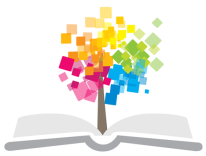 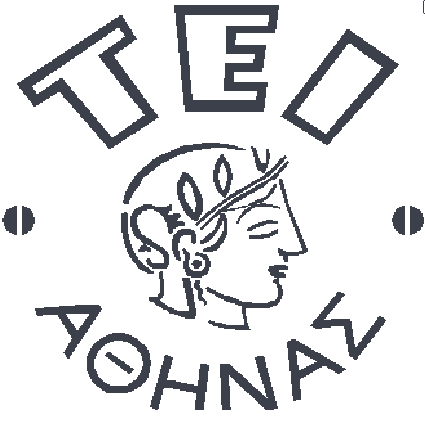 Ανοικτά Ακαδημαϊκά Μαθήματα στο ΤΕΙ Αθήνας
Αιματολογία ΙΙΙ (Ε)
Ενότητα 10: Εργαστηριακή διερεύνηση  θρομβοφιλίας
Παύλου Ευθυμία
Εργαστηριακός Συνεργάτης 
Τμήμα Ιατρικών εργαστηρίων
Αναστάσιος Κριεμπάρδης
Τμήμα Ιατρικών εργαστηρίων
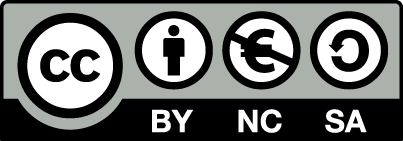 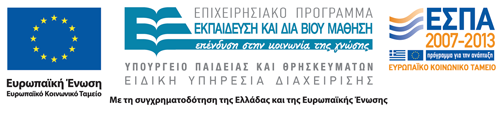 Θρομβοφιλία
Με τον όρο θρομβοφιλία εννοούμε την κατάσταση που χαρακτηρίζεται από αυξημένο κίνδυνο εμφάνισης φλεβικού θρομβοεμβολικού επεισοδίου (VTE) και αρτηριάκης θρόμβωσης.
Μπορεί να οφείλεται σε κληρονομικά, επίκτητα αίτια ή σε συνδυασμό αυτών. Κάποια από αυτά τα αίτια μπορούν να διερευνηθούν εργαστηριακά.
1
Εργαστηριακή διερεύνηση  θρομβοφιλίαςΚαταστάσεις υπό διερεύνηση
Κληρονομικές
Ανεπάρκεια Αντιθρομβίνης, Πρωτεΐνης C Πρωτεΐνης S.
Αντίσταση στην ενεργοποιημένη πρωτεΐνη C.
Υπερπροθρομβιναιμία (μετάλλαξη προθρομβίνης).
Δυσινωδογοναιμία.
Υπερομοκυστεϊναιμία (MTFHR).
PAI-1.
Επίκτητες
 Υπερομοκυστεϊναιμία.
Αντιφωσφολιπιδικό σύνδρομο.
2
Άλλοι λιγότερο τεκμηριωμένοι επίκτητοι παράγοντες
Υψηλά επίπεδα παραγόντων (FVIII, FIX, FXI, Fib).
Υψηλό TAFI.
Υψηλό D-dimer.
Χαμηλό TFPI.
Υψηλή ιντερλευκίνη 8.
Χαμηλό πλασμινογόνο.
Χαμηλός FXII.
3
Φυσικοί αναστολείς της πήξηςΠρωτεΐνη C και πρωτεΐνη S-Αντιθρομβίνη
HMKW
PK
XIIa
XI
XIa
Αντιθρομβίνη-Ηπαρίνη
IX
VIIa-TF
IX
IXa
X
VIIIa
X
Xa
Va
πρωτεΐνη C
πρωτεΐνη S
II
IIa
Ινωδογόνο
4
Κύρια χαρακτηριστικά κληρονομικής ανεπάρκειας αντιθρομβίνης
Κληρονομικός χαρακτήρας  Αυτοσωματικό κυρίαρχο.
Τιμές σε φορείς  ~ 50% (λειτουργική εξέταση).
Θρομβωτικά συμπτώματα  Εν τω βάθει θρόμβωση.
Πιθανοί προδιαθεσιακοί παράγοντες  Κύηση, χειρουργείο, αντισυλληπτικά κ.α.
Εμφάνιση στους ασθενείς με θρόμβωση  2-4%.
Εμφάνιση στο γενικότερο πληθυσμό  Σπάνια (<1%).
5
APC
Va
Vi
T
VIIIi
VIIIa
PS
T
APC
EPCR
EPCR
Ενεργοποίηση της Πρωτεΐνης C
PS
PC
PC
TM
Μεμβράνη
6
Κύρια χαρακτηριστικά κληρονομικής ανεπάρκειας πρωτεΐνης C και S
Κληρονομικός χαρακτήρας  Αυτοσωματικό κυρίαρχο.
Τιμές σε φορείς  ετεροζυγώτες~ 50%
ομοζυγώτες~10% (λειτουργική εξέταση).
Θρομβωτικά συμπτώματα  ετεροζυγώτες~ 50% ομοζυγώτες~10% (λειτουργική εξέταση).
Πιθανοί προδιαθεσιακοί παράγοντες  Κύηση, χειρουργείο, 
αντισυλληπτικά κ.α.
Εμφάνιση στους ασθενείς με θρόμβωση  2-4%.
Εμφάνιση στο γενικότερο πληθυσμό  Σπάνια (<1%).
7
Aντίσταση στην APC
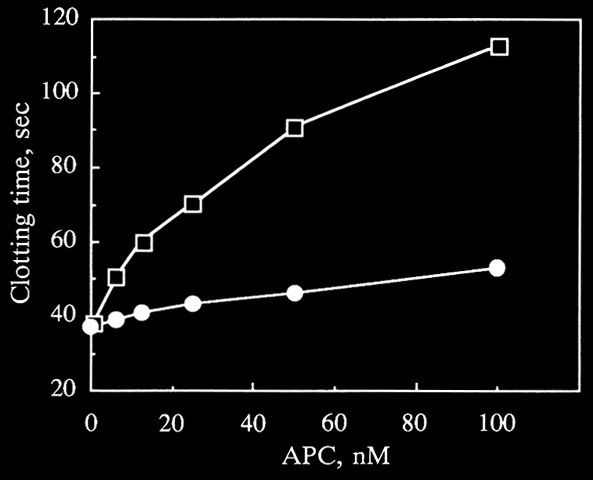 Dahlbäck et al, 1993
8
Κύρια χαρακτηριστικά κληρονομικής αντίστασης στην  APC
Κληρονομικός χαρακτήρας  Αυτοσωματικό κυρίαρχο.
Τιμές σε φορείς  Ετεροζυγώτες: χαμηλό ratio
Ομοζυγώτες: πολύ χαμηλό ratio.
Θρομβωτικά συμπτώματα  Εν τω βάθει θρόμβωση.
Πιθανοί προδιαθεσιακοί παράγοντες  Κύηση, χειρουργείο, αντισυλληπτικά κ.α.
Εμφάνιση στους ασθενείς με θρόμβωση  20-60%.
Εμφάνιση στο γενικότερο πληθυσμό  3-15% καυκάσιοι.
9
Κύριες αιτίες αντίστασης στην APC
Κληρονομικά αίτια (85% όλων των περιπτώσεων)
Μετάλλαξη Factor V Leiden  (η πλειοψηφία των περιπτώσεων).
Μετάλλαξη Factor V Cambridge (πολύ σπάνια).
Επίκτητα αίτια
Αυξημένα επίπεδα παραγόντων.
Κύηση.
Χρήση αντισυλληπτικών από το στόμα.
Αντιπηκτικά λύκου.
10
Μετάλλαξη προθρομβίνης
Γενετική υποκατάσταση
Υποκατάσταση G-σε-A στη θέση 20210 στο γονίδιο της προθρομβίνης (μη μεταφρασμένη περιοχή).
Φαινοτυπική έκφραση
Υψηλά επίπεδα προθρομβίνης στο πλάσμα.
Κλινική έκφραση
Αυξημένος κίνδυνος θρόμβωσης (Χ 2-4 φορές).
11
Κύρια χαρακτηριστικά κληρονομικής υπερπροθρομβιναιμίας (μετάλλαξη 20210)
Κληρονομικός χαρακτήρας  Αυτοσωματικό κυρίαρχο.
Τιμές σε φορείς  Ετεροζυγώτες: 110-130% ομοζυγώτες: >130%.
Θρομβωτικά συμπτώματα  Εν τω βάθει θρόμβωση.
Πιθανοί προδιαθεσιακοί παράγοντες  Κύηση, χειρουργείο, αντισυλληπτικά κ.α.
Εμφάνιση στους ασθενείς με θρόμβωση  6-18%.
Εμφάνιση στο γενικότερο πληθυσμό  2-3% καυκάσιους.
12
Κύρια χαρακτηριστικά κληρονομικής δυσινωδογοναιμίας
Κληρονομικός χαρακτήρας  Αυτοσωματικό υπολειπόμενο.
Εργαστηριακά ευρήματα  Διαφορά μεταξύ αντιγόνου και λειτουργικότητας ινωδογόνου. Παρατεταμένος χρόνος θρομβίνης.
Θρομβωτικά συμπτώματα  αιμορραγία,  θρόμβωση.
Εμφάνιση στους ασθενείς με θρόμβωση  σπάνια.
Εμφάνιση στο γενικότερο πληθυσμό  Πολύ σπάνια.
13
Κύρια χαρακτηριστικά υπερομοκυστεϊναιμίας
Κληρονομική  μετάλλαξη MTHFR C677T ή Α1298C.
Επίκτητη  Ανεπάρκεια βιταμινών (Β12, φυλλικό), ηλικία, φύλο, χρόνια νεφρική νόσος.
Τιμές σε ασθενείς  Ήπια: 15-30μmol/L.
Μέτρια:30-100μmol/L.
Σοβαρή:>100 μmol/L.
Θρομβωτικά συμπτώματα  Ήπια: φλεβική και αρτηριακή Σοβαρή: σύνδρομο υπερομοκυστεϊνουρίας
Εμφάνιση στους ασθενείς με θρόμβωση  10-20%.
14
Κύρια χαρακτηριστικά αντιφωσφολιπιδικού συνδρόμου
Κλινικές εκδηλώσεις  Αρτηριακή και/ή φλεβική θρόμβωση, αυτόματη διακοπή κύησης.
Εργαστηριακά ευρήματα  Επαναλαμβανόμενα θετικά APA (ACA, αντι-b2GPI) και/ή αντιπηκτικά λύκου.
Εμφάνιση στους ασθενείς με θρόμβωση  Άγνωστη.
15
Θρομβοφιλία και ο κίνδυνος για εμφάνιση θρομβοεμβολικού επεισοδίου
Ο συνδυασμός διαταραχών αυξάνει τον κίνδυνο;
16
Γενετικό προφίλ σε σχέση με εμφάνιση θρόμβωσης 1/2
Koeleman, Blood 1994
17
Γενετικό προφίλ σε σχέση με εμφάνιση θρόμβωσης 2/2
Zoller, Blood 1995
18
van Boven, Thromb Haemost 1996
50
40
30
26 έτη.
20
16 έτη.
10
0
AT def.
FVQ506 + AT def.
Ηλικία εμφάνισης θρόμβωσης
19
Ridker, Circulation 1997
Σχετικός κίνδυνος για VTE
12
p = 0.009
10
8
6
4
p = 0.04
2
0
Hcy - FV Leiden +
Hcy + FV Leiden +
Υπερομοκυστεϊναιμία (Hcy) and FV Leiden
20
Επίκτητο προθρομβωτικό 
ερέθισμα
Προθρομβωτική
 μετάλλαξη
Μοντέλο θρομβογένεσης
Θρόμβωση
Προθρομβωτική
 μετάλλαξη
21
Εργαστηριακή διερεύνηση θρομβοφιλίας  ποιος πρέπει να εξετάζεται
Ασθενείς με ιστορικό θρόμβωσης.
Γυναίκες με επιπλοκές κύησης.
Συγγενείς ασθενών.
Δεν συνίσταται screening του γενικού πληθυσμού για αντίσταση στην APC.
22
Εργαστηριακή διερεύνηση θρομβοφιλίας  πότε πρέπει να γίνεται η μέτρηση
Μετά από το θρομβωτικό επεισόδιο και σε απόσταση από αυτό. 
Μετά τη διακοπή της αντιπηκτικής αγωγής.
Μετά τον τοκετό και τη λοχεία.
23
Εργαστηριακή διερεύνηση θρομβοφιλίας
Ποιο είδος εξέτασης;
24
Πρωτεΐνη C
Διαθέσιμες δοκιμασίες: λειτουργική (πηξιολογική και χρωμογονική) και αντιγονική (ELISA) δοκιμασία.
Προτιμάται: λειτουργική χρωμογονική.
Φυσιολογικές τιμές: 70-140 %.
Ψευδώς χαμηλές τιμές: λήψη κουμαρινικών, χημειοθεραπευτικών.
25
Πρωτεΐνη S
Διαθέσιμες δοκιμασίες: Λειτουργικότητα και αντιγονικότητα ελεύθερης πρωτεΐνης S, αντιγονικότητα ολικής πρωτεΐνης S.
Προτιμάται: λειτουργικότητα της FPS (latex, ανοσοθολωσιμετρία).
Φυσιολογικές τιμές: άντρες: 60-140 %,γυναίκες: 54-140%.
Ψευδώς χαμηλές τιμές: μετεγχειρητικά, κύηση, λήψη κουμαρινικών, χημειοθεραπευτικών.
26
Ανεπάρκεια PS (γονότυπος vs. φαινότυπος)
Simmonds, 1998
600
300
500
250
400
200
300
Total PS Antigen (nmol/L)
150
Free PS Antigen (nmol/L)
200
100
100
50
0
0
Μη
 φορείς
Μη 
φορείς
φορείς
Controls
φορείς
Controls
27
Αντιθρομβίνη
Διαθέσιμες δοκιμασίες: Λειτουργικότητα (αντι-ΙΙα και αντι-Χα,πηξιολογική και χρωμογονική) και αντιγονικότητα (ELISA).
Προτιμάται: λειτουργικότητα αντι-Χα δραστικότητα, χρωμογονική μέθοδος.
Φυσιολογικές τιμές: 80-120 %.
Ψευδώς χαμηλές τιμές: μετεγχειρητικά, κύηση, λήψη αντισυλληπτικών, χημειοθεραπευτικών.
28
APCR
Διαθέσιμες δοκιμασίες: APTT screening test με ή χωρίς την προσθήκη FV Deficient Plasma (αποτελέσματα σε sec ή σε κανονικοποιημένο λόγο-NR), PCR (για επιβεβαίωση).
Προτιμάται: ΑPTT (FV Def Plasma) screening test και PCR για τα θετικά δείγματα του screening. 
Φυσιολογικές τιμές: sec>120 sec, ή NR=2.0-2.6.
Ψευδείς τιμές: λήψη κουμαρινικών, ηπαρίνης, υψηλά επίπεδα FVIII, FII, παρουσία LA (δεν επηρεάζουν την PCR μέθοδο).
29
APC-ratio
2.5
1.5
0.5
GG
GA
AA
APTT FV-Deficient plasma
A. Tripodi, Thromb Haemost 1997
30
Υπερπροθρομβιναιμία – μετάλλαξη 20210
Διαθέσιμες δοκιμασίες: επίπεδα FII, PCR.
Προτιμάται: μέτρηση FII για τα επίπεδα και η μοριακή μέθοδος για την ανίχνευση ετεροζυγωτών - ομοζυγωτών στην μετάλλαξη. 
Φυσιολογικές τιμές: 60-140 % (για τα επίπεδα FII).
31
Αντιφωσφολιπιδικό σύνδρομο-αντιπηκτικα λύκου
Διαθέσιμες δοκιμασίες:   Kaolin Clotting Time (KCT) ή Silica Clotting Time (SCT), Dilute Prothrombin Test (dPT), Platelet Neutralization procedure (PNP), Dilute Russel’s Viper Venom Time (dRVVT), Textarin to ecarin ratio (T/E ratio).		
Προτιμάται: αρχικά εκτιμάται η παράταση του APTT με ευαίσθητο αντιδραστήριο και στη συνέχεια το dRVVT (πηξιολογική) screen και confirm με αποτελέσματα σε λόγο.
Φυσιολογικές τιμές: 31.5-39.5 sec (APTT), ratio=0.8-1.2
Προσοχή: πρέπει να γίνει διαχωρισμός από αναστολείς έναντι παραγόντων και ανεπάρκεια σε παράγοντα.
32
Αντιφωσφολιπιδικό σύνδρομο-ΑCA και αντι-β2-GP1
Προτιμάται: ELISA για ανίχνευση αντι-IgG και αντι-IgM αντισωμάτων.
33
Δυσινωδογοναιμία
Διαθέσιμες δοκιμασίες: χρόνος θρομβίνης, (ΤΤ),
χρόνος ρεπτιλάσης (RT).
Προτιμάται: χρόνος θρομβίνης, χρόνος ρεπτιλάσης (επιτρέπει τη μέτρηση σε ηπαρινισμένα δείγματα).
Φυσιολογικές τιμές: ΤΤ<20sec, RT<20 sec.
34
PAI-1
Διαθέσιμες δοκιμασίες: αντιγονικότητα και λειτουργικότητα (χρωμογονικές και ELISA), PCR.
Προτιμάται: λειτουργικότητα (χρωμογονική), PCR(μέθοδος για την ανίχνευση ετεροζυγωτών-ομοζυγωτών στην μετάλλαξη). 
Φυσιολογικές τιμές: <10 U/mL (για τη λειτουργικότητα).
35
Πλασμινογόνο
Έχουν συσχετιστεί χαμηλά επίπεδα πλασμινογόνου με αυξημένο ρίσκο θρόμβωσης.
Προτιμάται: μέτρηση λειτουργικότητας (χρωμογονική).
Φυσιολογικές τιμές: 80-120% .
36
Επίπεδα FVIII, FXII
Έχουν συσχετιστεί υψηλά επίπεδα FVIII και χαμηλά επίπεδα FXII με αυξημένο κίνδυνο θρόμβωσης.
Διαθέσιμες δοκιμασίες: λειτουργικότητα με πηξιολογικές ενός ή δύο σταδίων FVIII,FXII) και χρωμογονικές (FVIII),αντιγονικότητα με ELISA.
Προτιμάται: λειτουργικότητα (πηξιολογική ενός σταδίου)
Φυσιολογικές τιμές: 60-140%.
37
HCY/MTHFR
Διαθέσιμες δοκιμασίες:  Υγρή χρωματογραφία υψηλής απόδοσης (HPLC), μικρο-ELISA,πολωμένος ανοσοφθορισμός (FPIA),τριχοειδή ηλεκτροφόρηση (CE), μέθοδοι latex, PCR.
Προτιμάται: FPIA (ευαίσθητη) και latex (εύχρηστη) για μέτρηση επιπέδων, PCR για ανίχνευση μετάλλαξης 677 ή 1298.
Φυσιολογικές τιμές: <15 μmol/L.
38
Συμπέρασμα
O εργαστηριακός έλεγχος της θρομβοφιλίας αποτελεί μία από τις πιο σημαντικές διεργασίες στο εργαστήριο αιμόστασης.
Το προσωπικό του εργαστηρίου θα πρέπει να είναι επιστημονικά καταρτισμένο και να τηρεί τους περιορισμούς και τις απαιτήσεις της εκάστοτε μεθόδου.
Αυτή η αναφορά ήταν μια προσπάθεια να δοθούν κατευθυντήριες οδηγίες προκειμένου να διευκολυνθεί, αν είναι δυνατό το εργαστηριακό προσωπικό σε αυτό το δύσκολο και επίπονο έργο του.
39
Τέλος Ενότητας
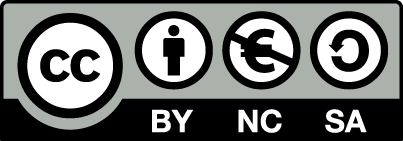 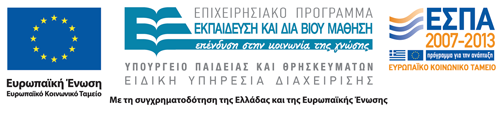 Σημειώματα
Σημείωμα Αναφοράς
Copyright Τεχνολογικό Εκπαιδευτικό Ίδρυμα Αθήνας, Αναστάσιος Κριεμπάρδης 2014. Αναστάσιος Κριεμπάρδης. «Αιματολογία ΙΙΙ (Ε). Ενότητα 10: Εργαστηριακή διερεύνηση  θρομβοφιλίας». Έκδοση: 1.0. Αθήνα 2014. Διαθέσιμο από τη δικτυακή διεύθυνση: ocp.teiath.gr.
Σημείωμα Αδειοδότησης
Το παρόν υλικό διατίθεται με τους όρους της άδειας χρήσης Creative Commons Αναφορά, Μη Εμπορική Χρήση Παρόμοια Διανομή 4.0 [1] ή μεταγενέστερη, Διεθνής Έκδοση.   Εξαιρούνται τα αυτοτελή έργα τρίτων π.χ. φωτογραφίες, διαγράμματα κ.λ.π., τα οποία εμπεριέχονται σε αυτό. Οι όροι χρήσης των έργων τρίτων επεξηγούνται στη διαφάνεια  «Επεξήγηση όρων χρήσης έργων τρίτων». 
Τα έργα για τα οποία έχει ζητηθεί άδεια  αναφέρονται στο «Σημείωμα  Χρήσης Έργων Τρίτων».
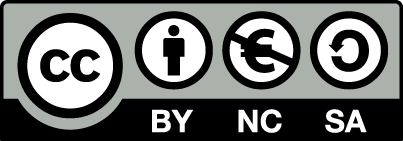 [1] http://creativecommons.org/licenses/by-nc-sa/4.0/ 
Ως Μη Εμπορική ορίζεται η χρήση:
που δεν περιλαμβάνει άμεσο ή έμμεσο οικονομικό όφελος από την χρήση του έργου, για το διανομέα του έργου και αδειοδόχο
που δεν περιλαμβάνει οικονομική συναλλαγή ως προϋπόθεση για τη χρήση ή πρόσβαση στο έργο
που δεν προσπορίζει στο διανομέα του έργου και αδειοδόχο έμμεσο οικονομικό όφελος (π.χ. διαφημίσεις) από την προβολή του έργου σε διαδικτυακό τόπο
Ο δικαιούχος μπορεί να παρέχει στον αδειοδόχο ξεχωριστή άδεια να χρησιμοποιεί το έργο για εμπορική χρήση, εφόσον αυτό του ζητηθεί.
Επεξήγηση όρων χρήσης έργων τρίτων
Δεν επιτρέπεται η επαναχρησιμοποίηση του έργου, παρά μόνο εάν ζητηθεί εκ νέου άδεια από το δημιουργό.
©
διαθέσιμο με άδεια CC-BY
Επιτρέπεται η επαναχρησιμοποίηση του έργου και η δημιουργία παραγώγων αυτού με απλή αναφορά του δημιουργού.
διαθέσιμο με άδεια CC-BY-SA
Επιτρέπεται η επαναχρησιμοποίηση του έργου με αναφορά του δημιουργού, και διάθεση του έργου ή του παράγωγου αυτού με την ίδια άδεια.
διαθέσιμο με άδεια CC-BY-ND
Επιτρέπεται η επαναχρησιμοποίηση του έργου με αναφορά του δημιουργού. 
Δεν επιτρέπεται η δημιουργία παραγώγων του έργου.
διαθέσιμο με άδεια CC-BY-NC
Επιτρέπεται η επαναχρησιμοποίηση του έργου με αναφορά του δημιουργού. 
Δεν επιτρέπεται η εμπορική χρήση του έργου.
Επιτρέπεται η επαναχρησιμοποίηση του έργου με αναφορά του δημιουργού
και διάθεση του έργου ή του παράγωγου αυτού με την ίδια άδεια.
Δεν επιτρέπεται η εμπορική χρήση του έργου.
διαθέσιμο με άδεια CC-BY-NC-SA
διαθέσιμο με άδεια CC-BY-NC-ND
Επιτρέπεται η επαναχρησιμοποίηση του έργου με αναφορά του δημιουργού.
Δεν επιτρέπεται η εμπορική χρήση του έργου και η δημιουργία παραγώγων του.
διαθέσιμο με άδεια 
CC0 Public Domain
Επιτρέπεται η επαναχρησιμοποίηση του έργου, η δημιουργία παραγώγων αυτού και η εμπορική του χρήση, χωρίς αναφορά του δημιουργού.
Επιτρέπεται η επαναχρησιμοποίηση του έργου, η δημιουργία παραγώγων αυτού και η εμπορική του χρήση, χωρίς αναφορά του δημιουργού.
διαθέσιμο ως κοινό κτήμα
χωρίς σήμανση
Συνήθως δεν επιτρέπεται η επαναχρησιμοποίηση του έργου.
Διατήρηση Σημειωμάτων
Οποιαδήποτε αναπαραγωγή ή διασκευή του υλικού θα πρέπει να συμπεριλαμβάνει:
το Σημείωμα Αναφοράς
το Σημείωμα Αδειοδότησης
τη δήλωση Διατήρησης Σημειωμάτων
το Σημείωμα Χρήσης Έργων Τρίτων (εφόσον υπάρχει)
μαζί με τους συνοδευόμενους υπερσυνδέσμους.
Χρηματοδότηση
Το παρόν εκπαιδευτικό υλικό έχει αναπτυχθεί στo πλαίσιo του εκπαιδευτικού έργου του διδάσκοντα.
Το έργο «Ανοικτά Ακαδημαϊκά Μαθήματα στο ΤΕΙ Αθηνών» έχει χρηματοδοτήσει μόνο την αναδιαμόρφωση του εκπαιδευτικού υλικού. 
Το έργο υλοποιείται στο πλαίσιο του Επιχειρησιακού Προγράμματος «Εκπαίδευση και Δια Βίου Μάθηση» και συγχρηματοδοτείται από την Ευρωπαϊκή Ένωση (Ευρωπαϊκό Κοινωνικό Ταμείο) και από εθνικούς πόρους.
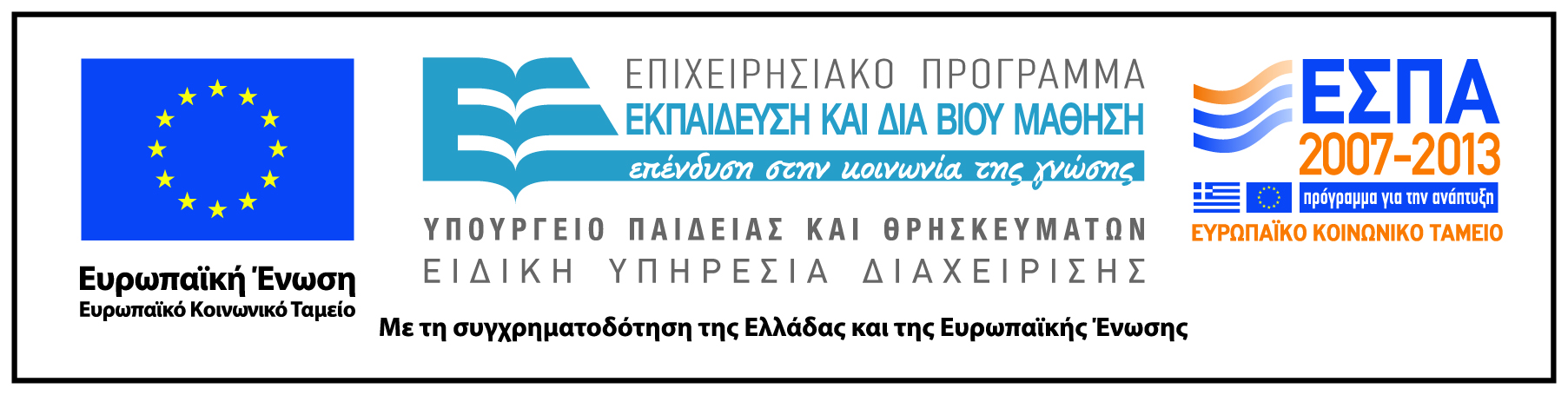